SiFall: Practical Online Fall Detection with RF Sensing
Sijie Ji, Yaxiong Xie, Mo Li
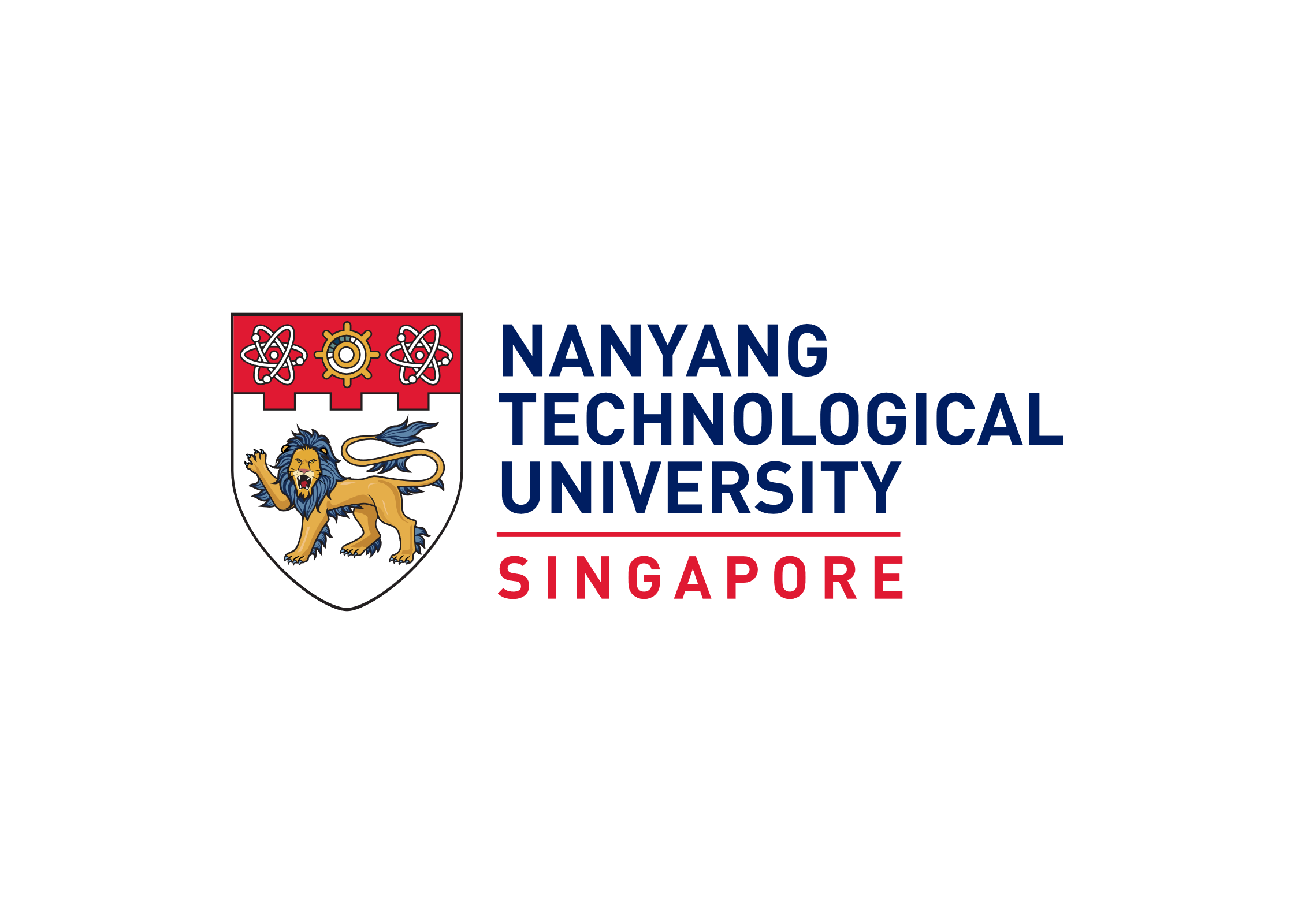 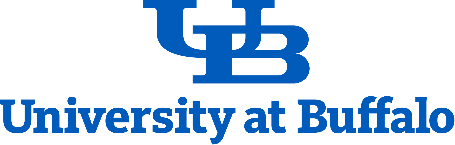 Intro & Background
Acoustic-based
Wearable-based
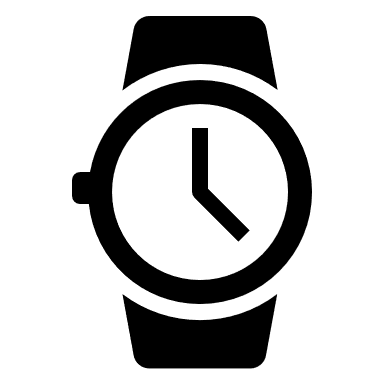 Limited by ambient loudness(<40dB SPL) and sensing range (<4.5m).
not user-friendly: need carry and charge.
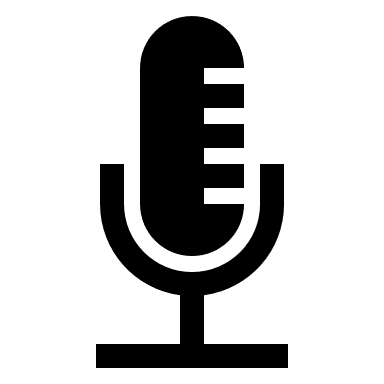 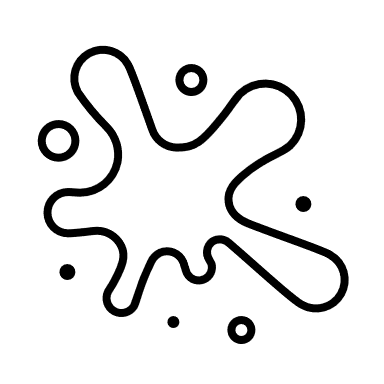 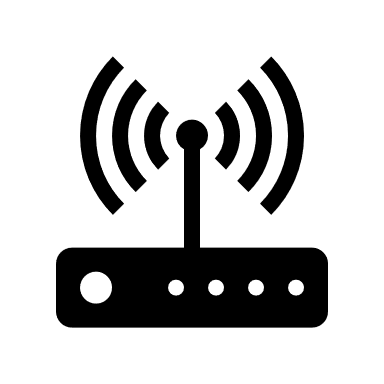 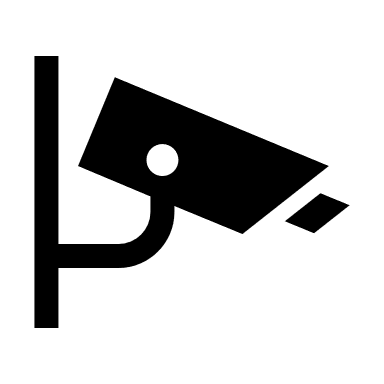 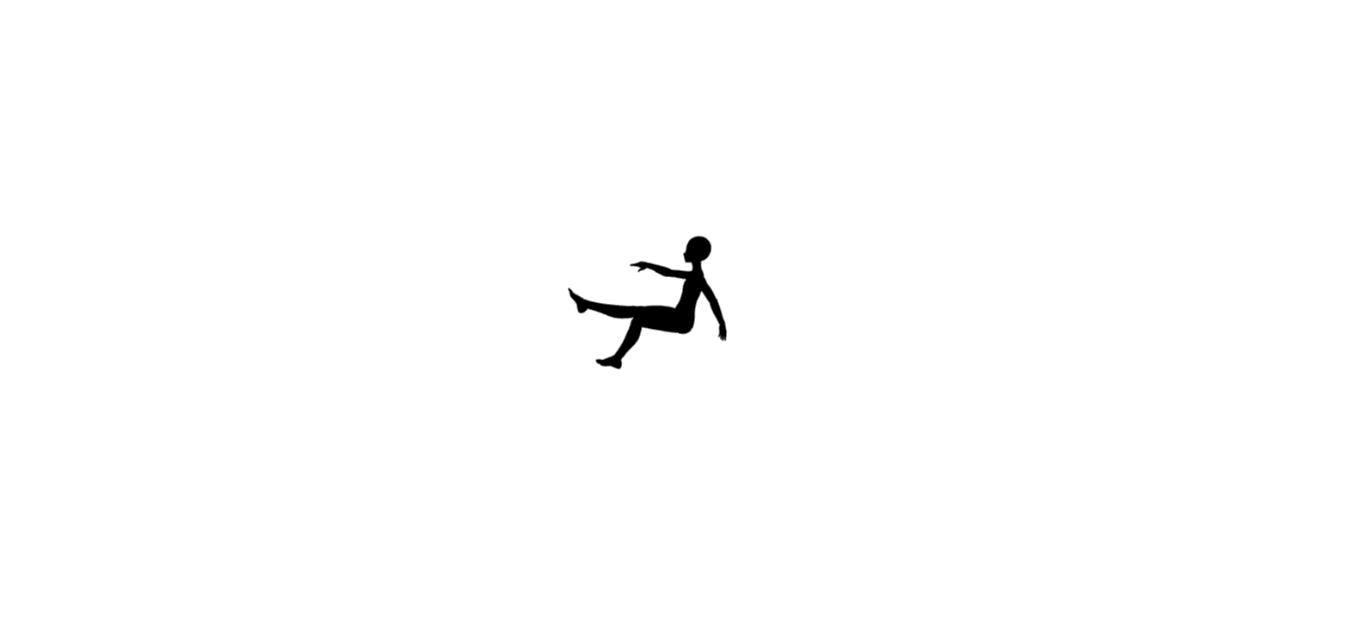 Vision-based
RF-based
Limited by light conditions (dim and occlusions), compromises user privacy.
Ubiquitous, non-invasive, privacy preserving
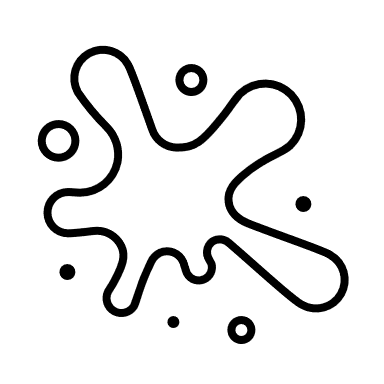 Existing RF Solutions
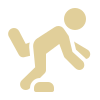 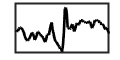 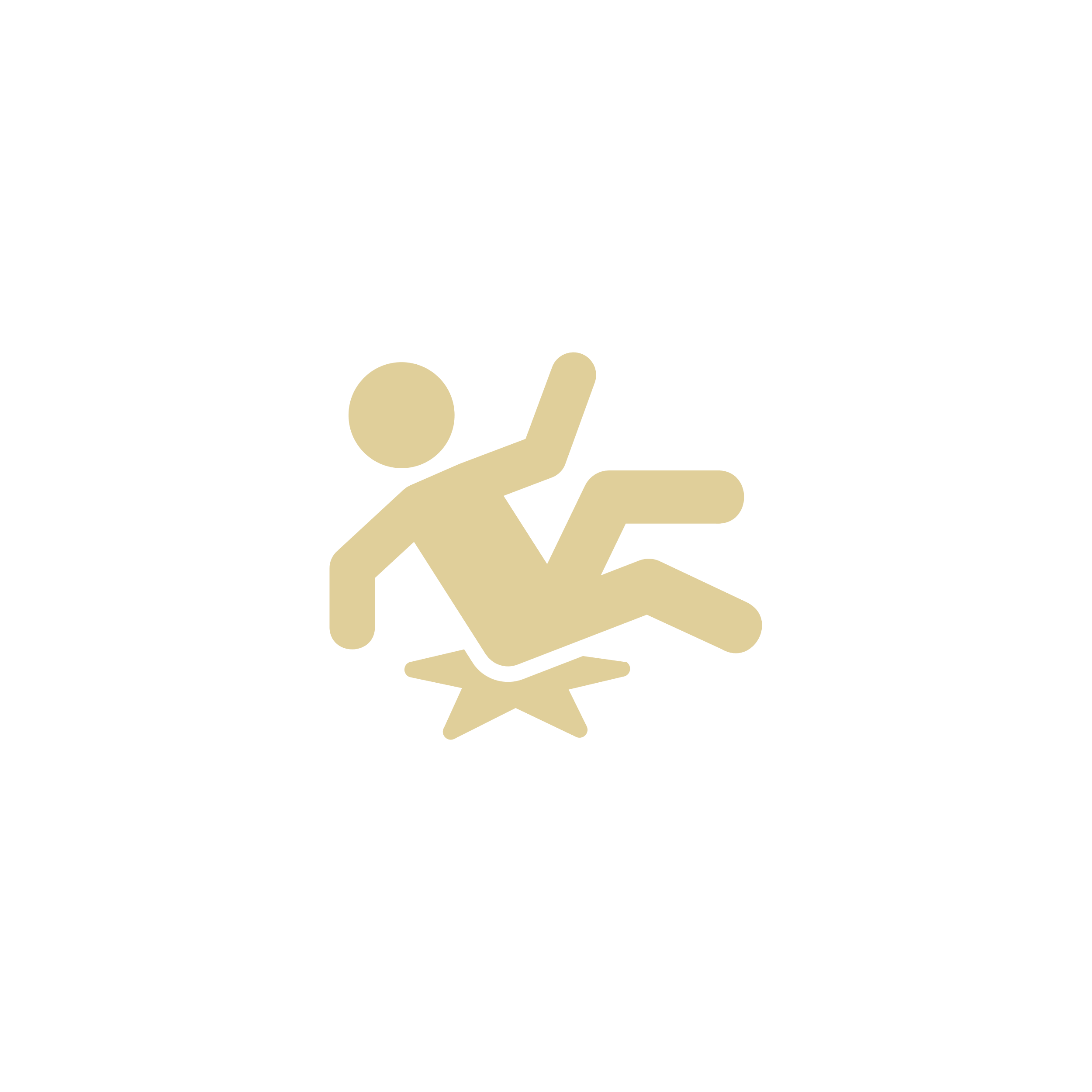 WiFall; RT-Fall; RFFall; FallDefi; DeFall; ……
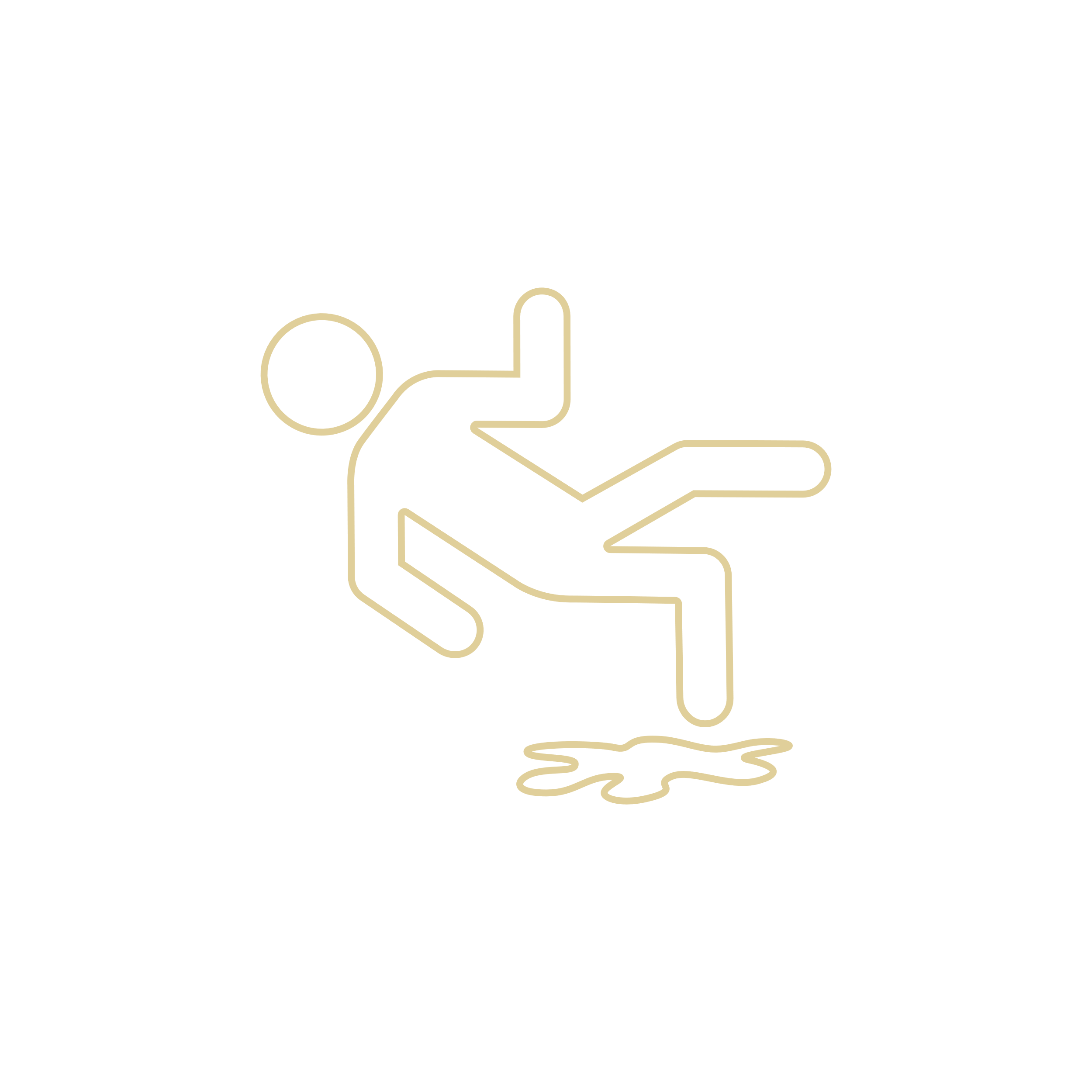 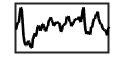 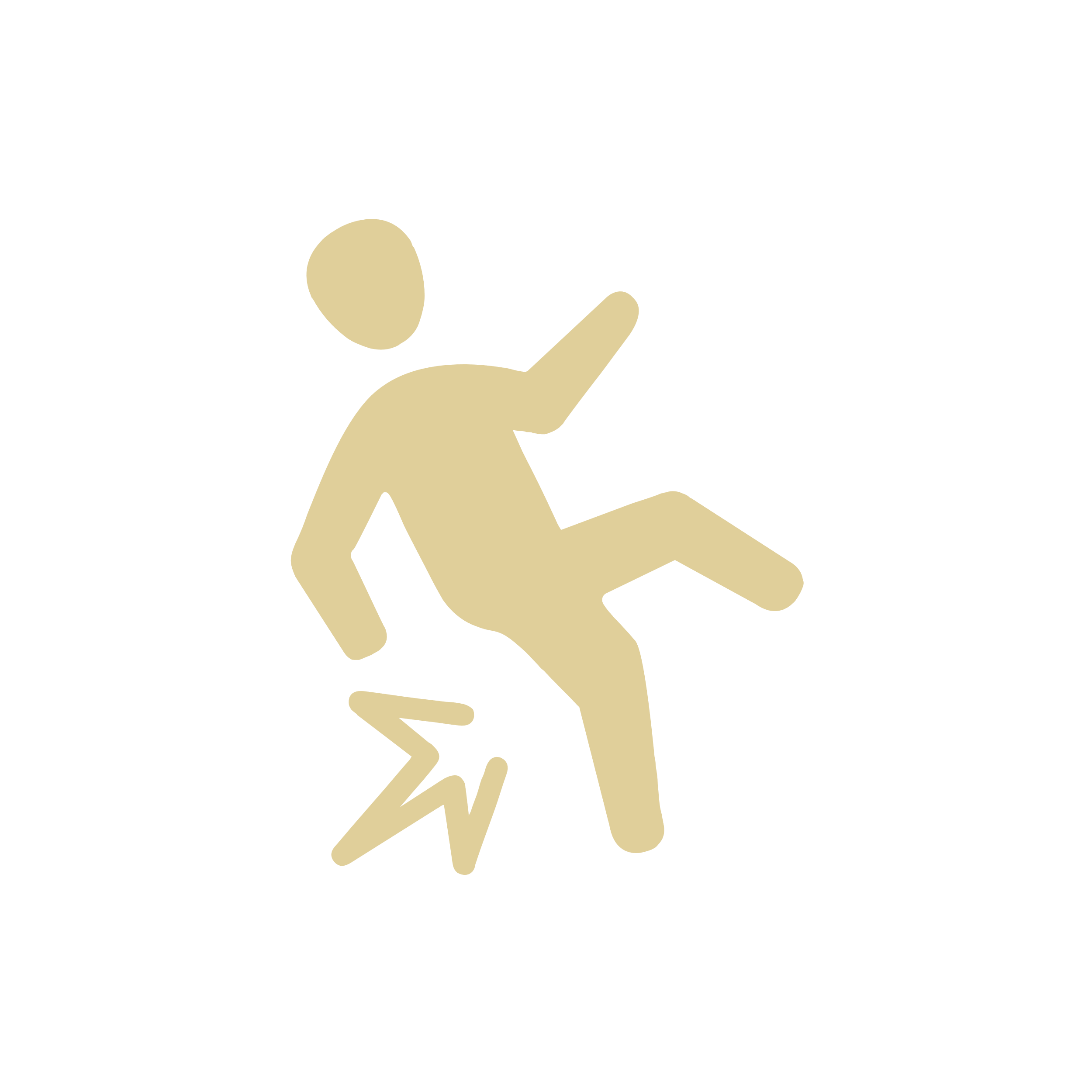 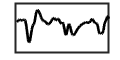 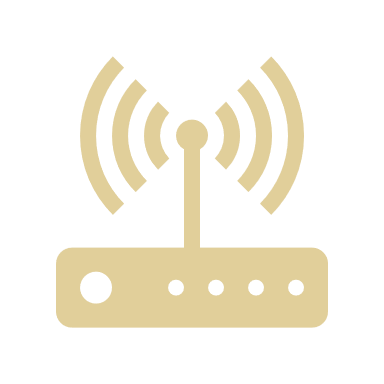 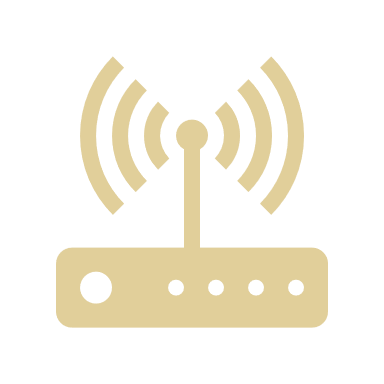 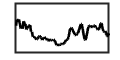 on-going fall
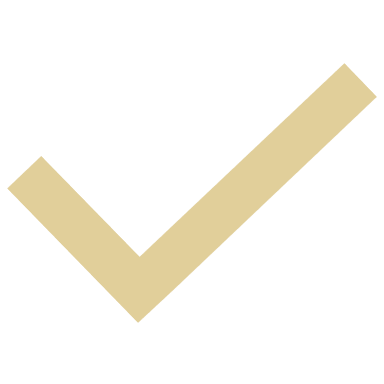 Tx
Rx
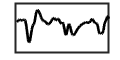 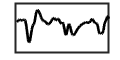 detected fall
Training Signals
Learned Template
Match Template
3
What is Fall?
diversity & ambiguity
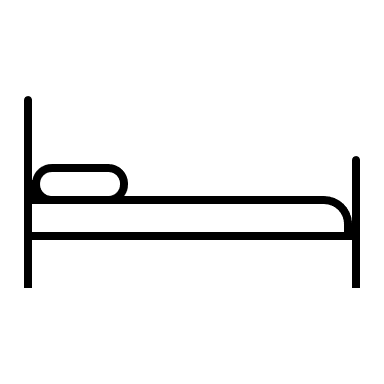 external factor
level-change
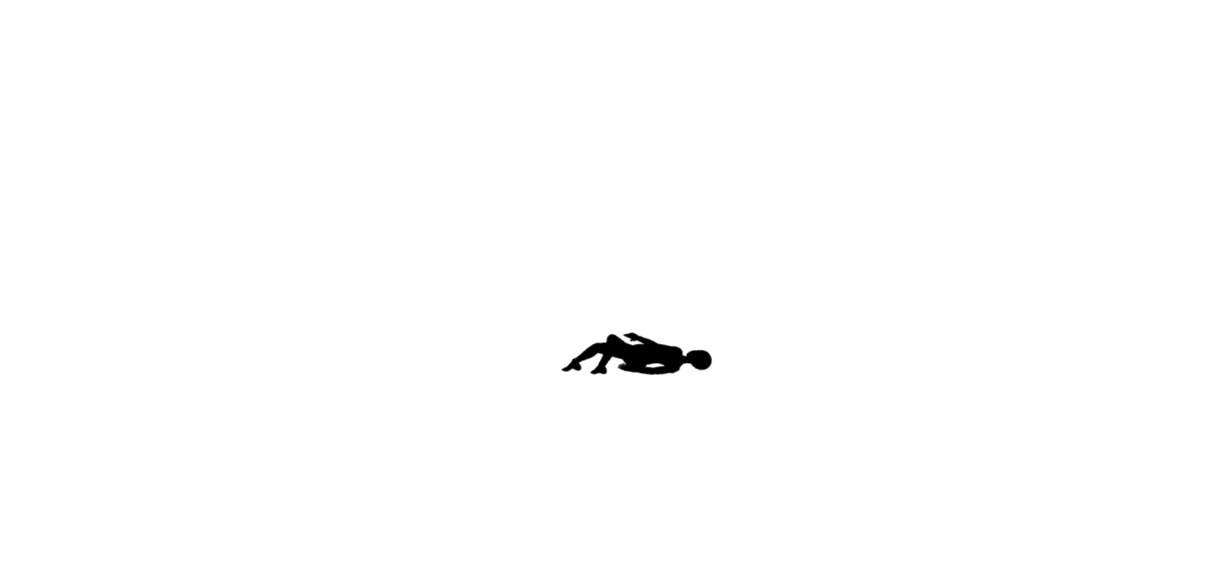 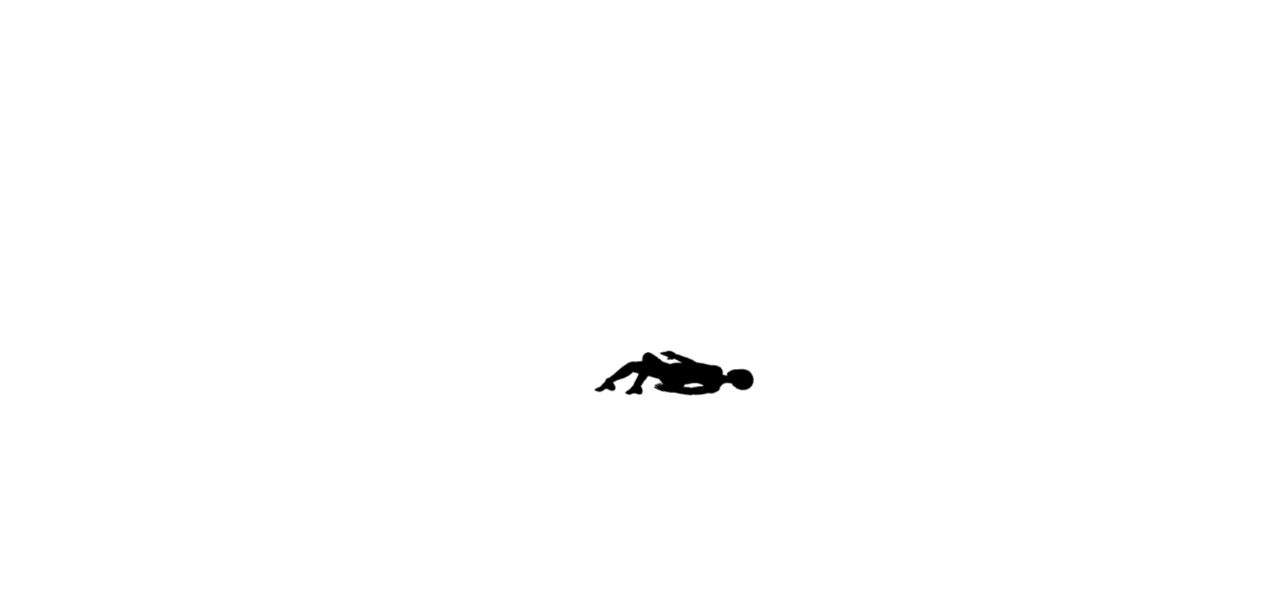 unforeseeable
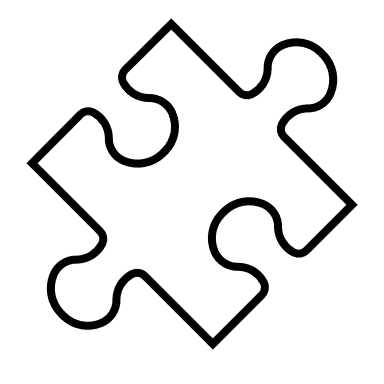 Slip
Stumble
Fall on the floor
Lying on the bed
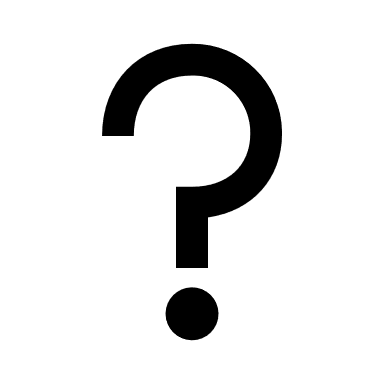 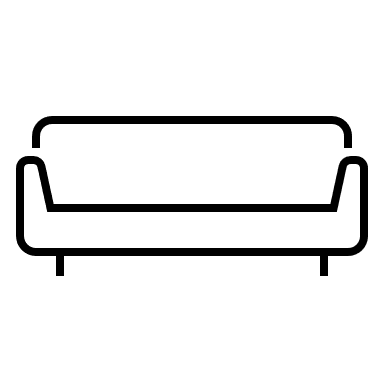 uncontrollable
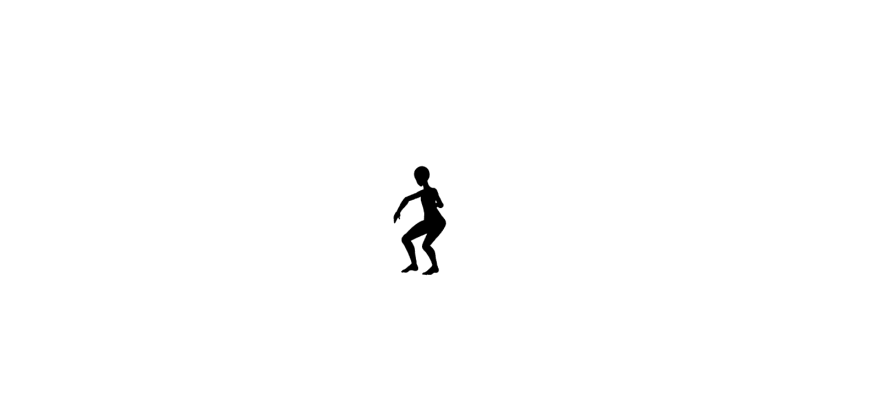 internal factor
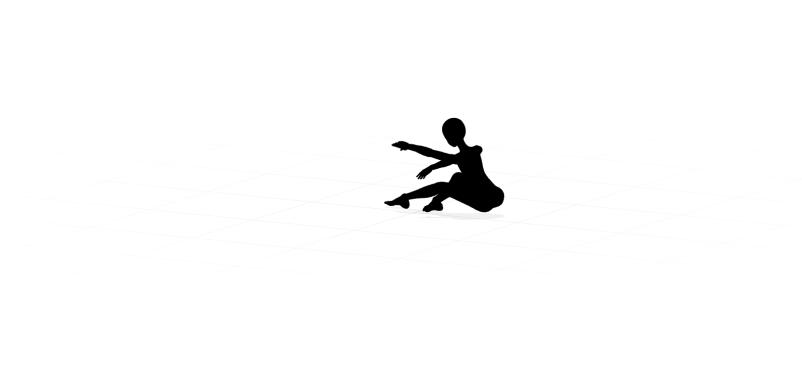 · · · · · ·
Lost consciousness
Lost balance
Fall on the floor
Sit to the chair
Fall is an accident!
how to learn a universal fall template?
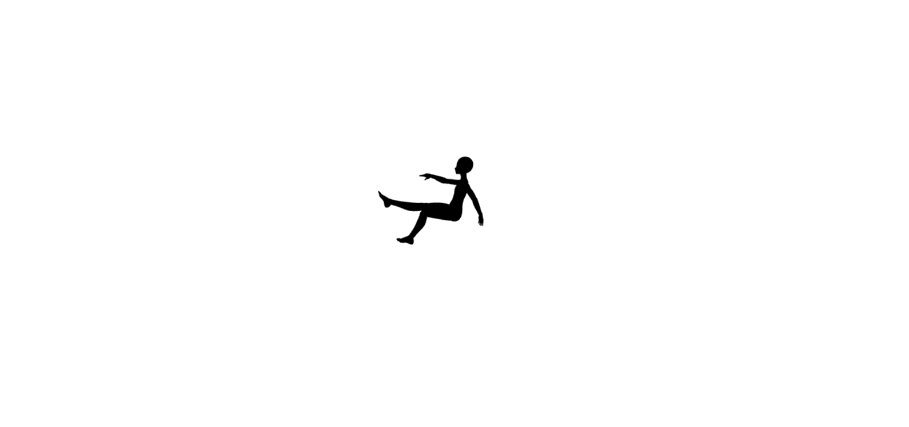 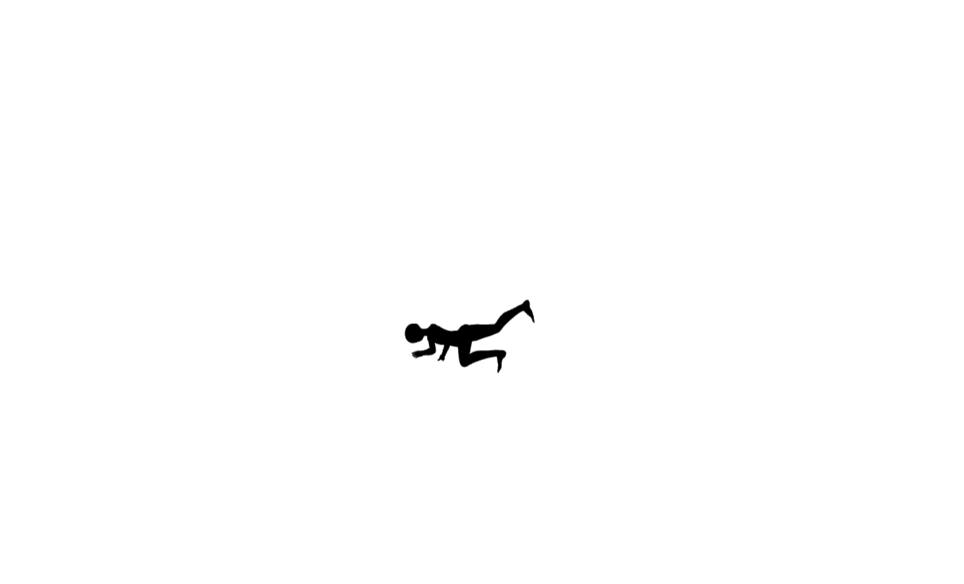 4
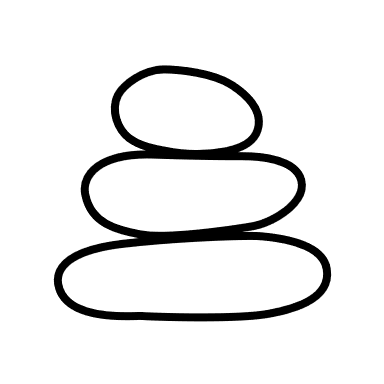 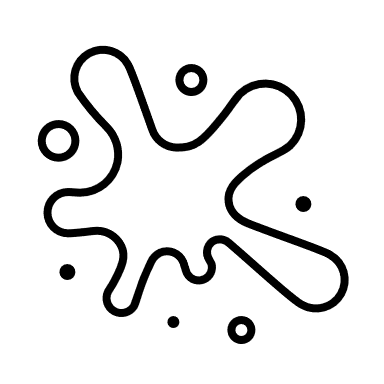 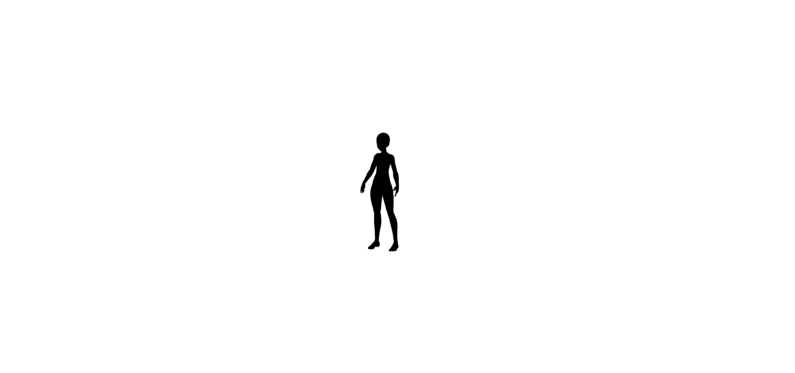 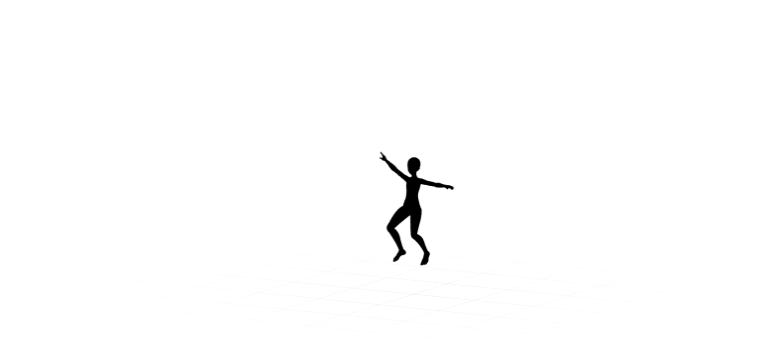 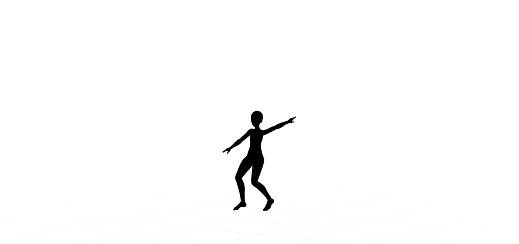 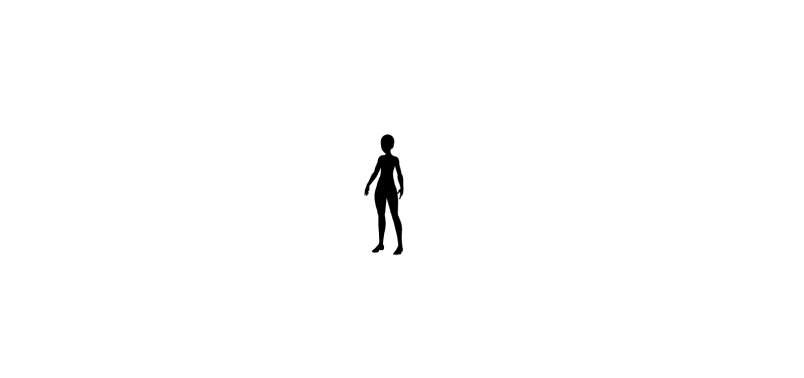 Key Insight
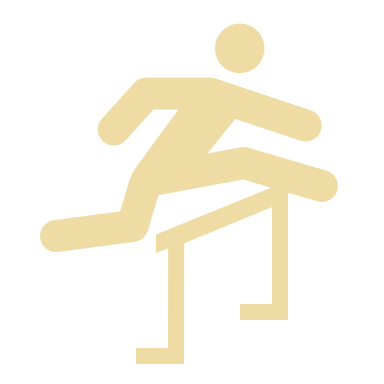 Fall is hard to learn while daily activities are learnable.
diversity & ambiguity
consistent & clear
unforeseeable
repeatable
uncontrollable
controllable
· · · · · ·
· · · · · ·
Differentiate uncontrolled falls from recognizing repeatable and controlled daily activities.
5
What to learn?
How to learn?
Daily activities are innumerable.
Rare types of daily movements.
Personalized daily movements.
……
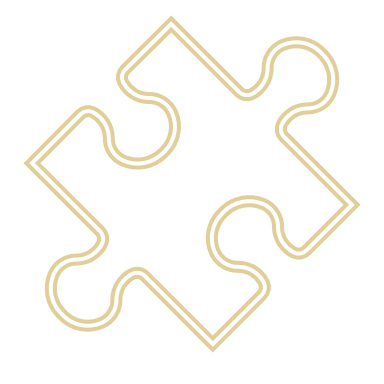 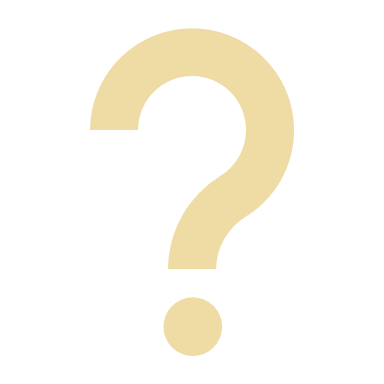 6
SiFall System Overview
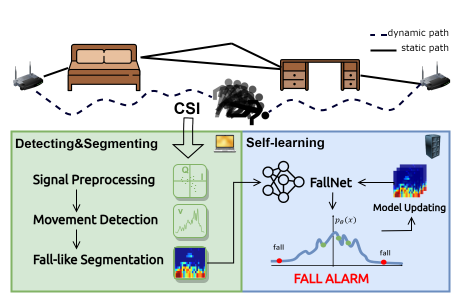 What to learn?
How to learn?
Learn continuously and adaptively.
Learn from fall-like activities.
7
Front-end: Detecting & Segmenting
Extract Channel Dynamic From CSI
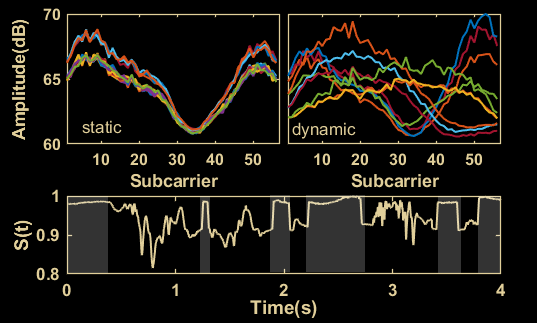 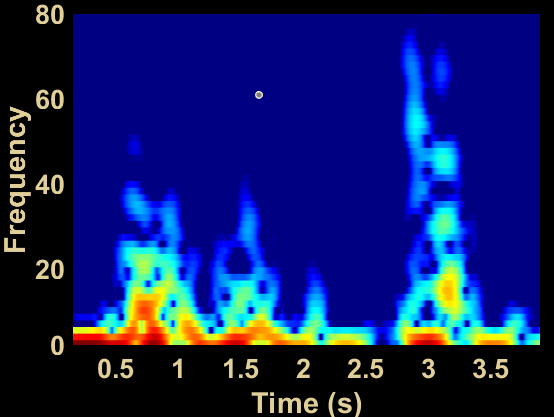 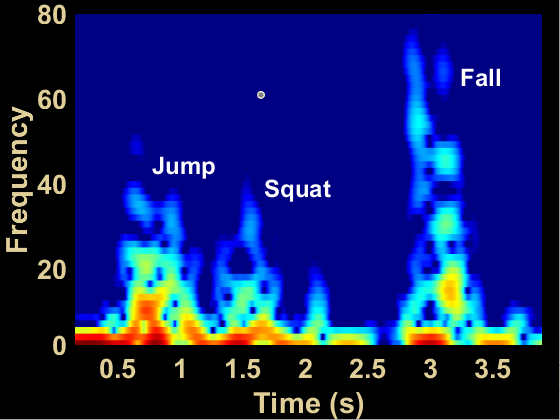 STFT
8
Back-end: Self-learning FallNet
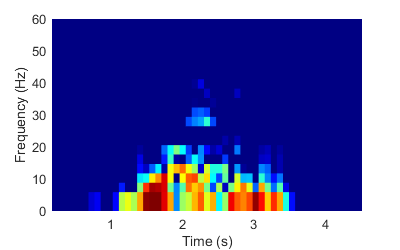 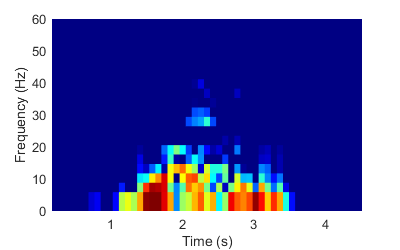 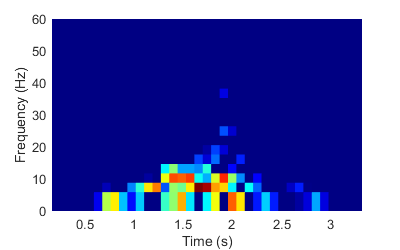 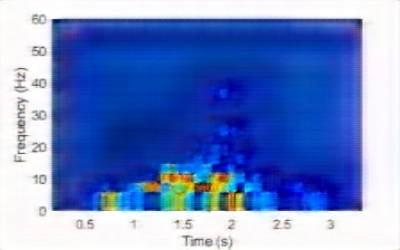 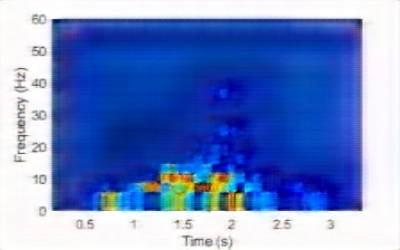 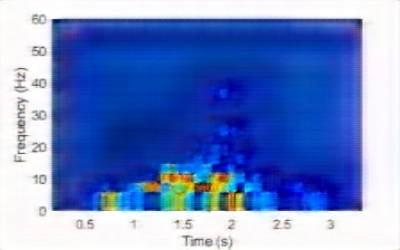 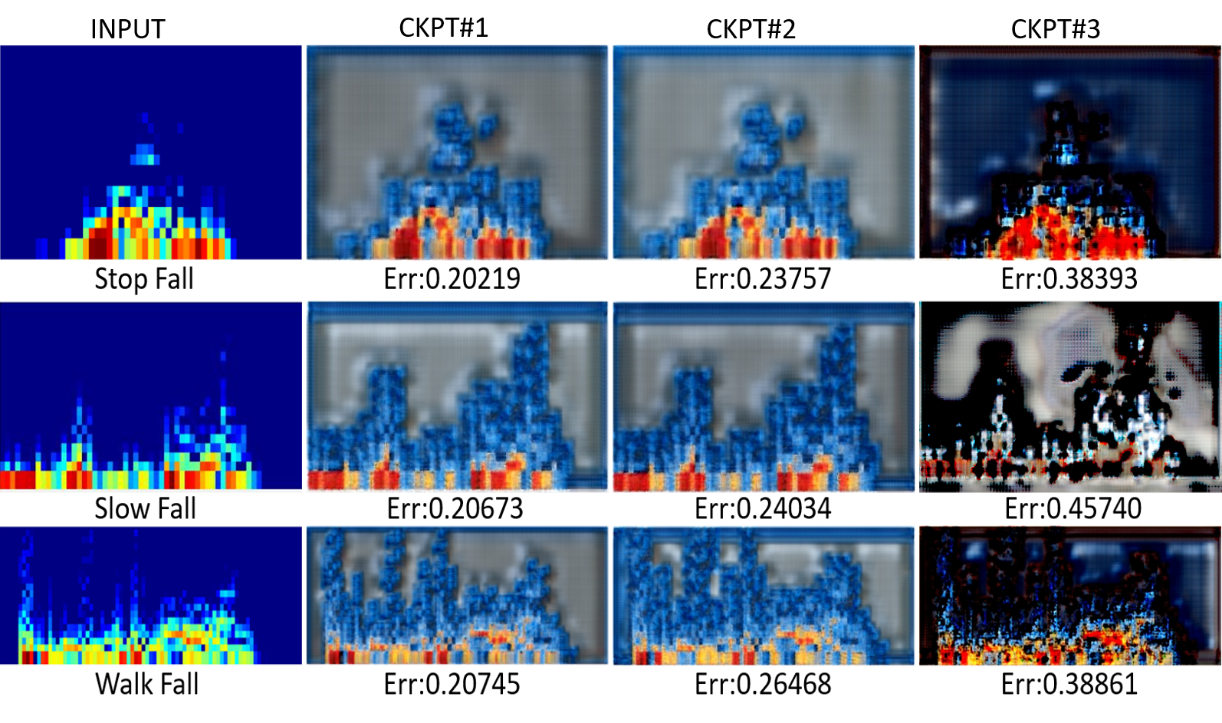 z
Pooling Indices
encoder
decoder
error = 0.07 -> 0.21
fall
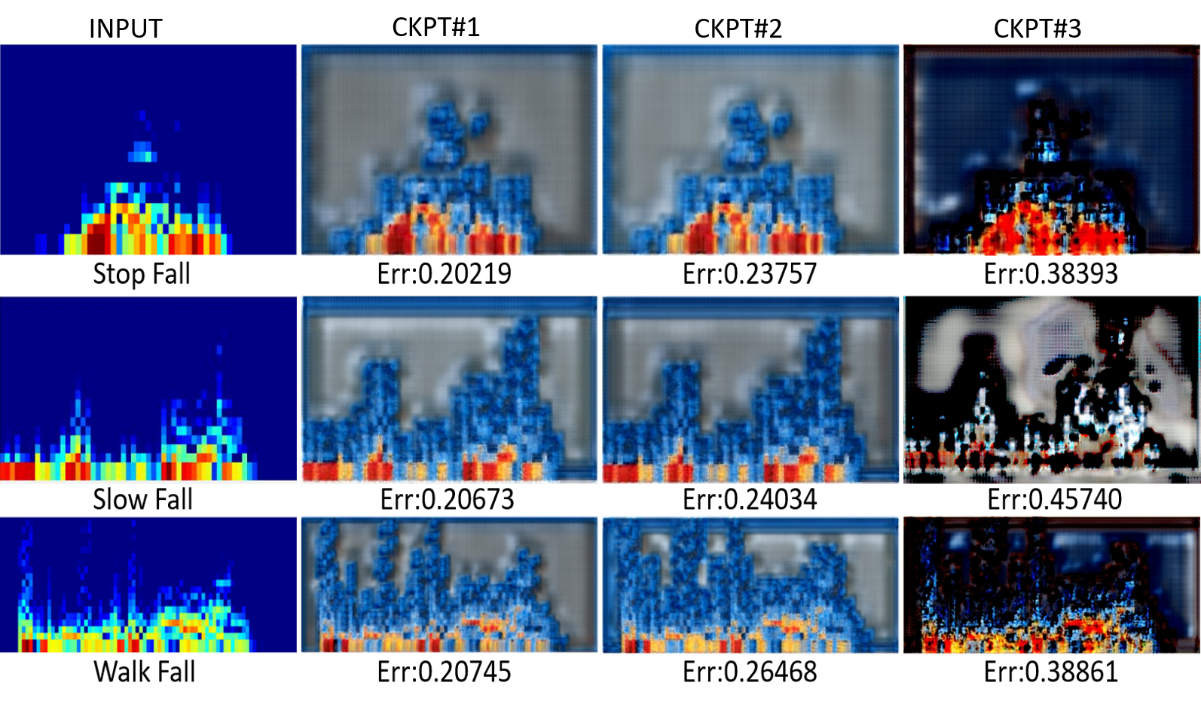 Conv + IN + LeakyReLU
Pooling
Uppooling
9
Back-end: Self-learning FallNet
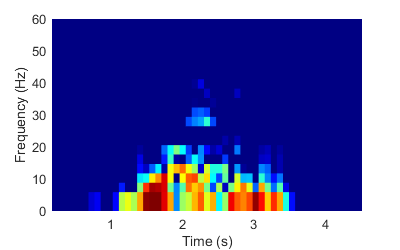 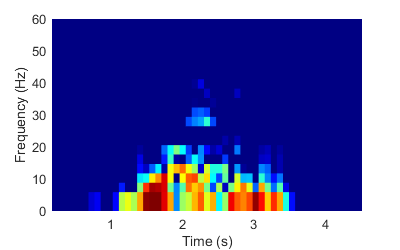 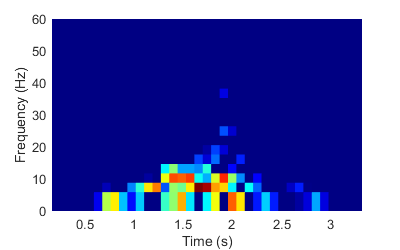 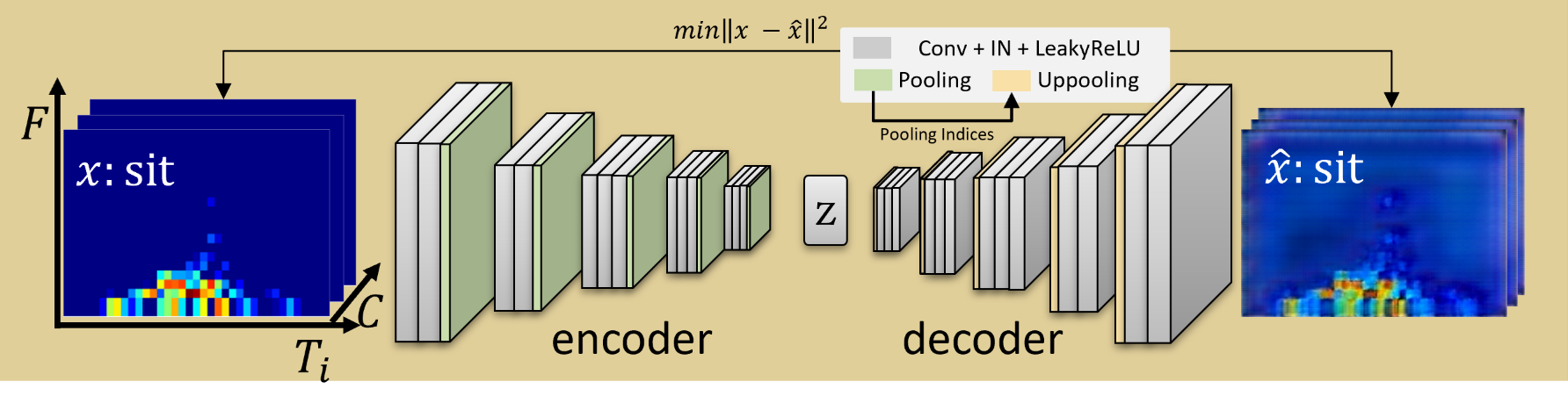 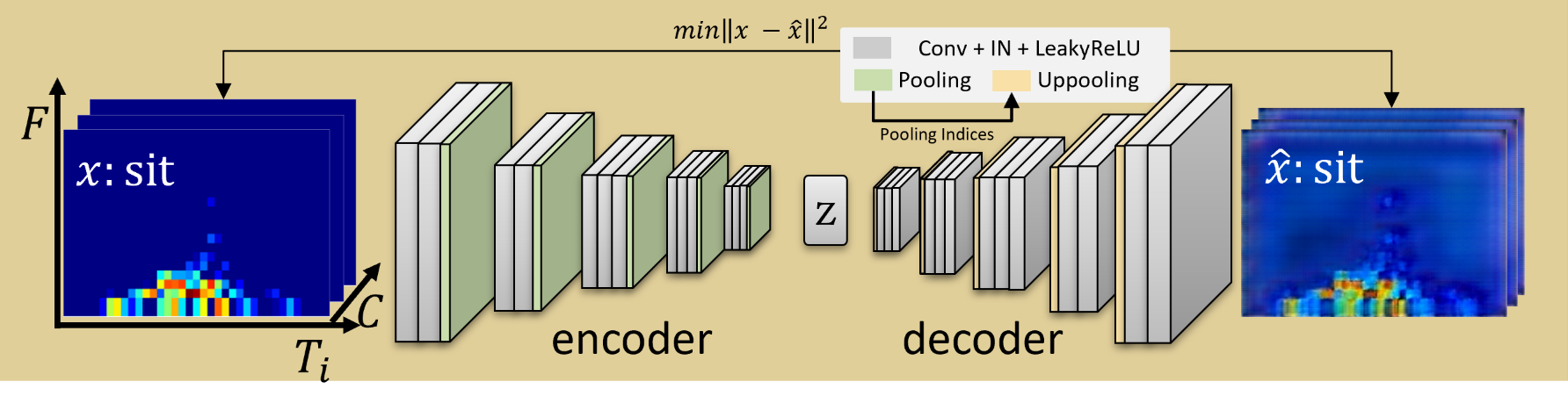 ɛ
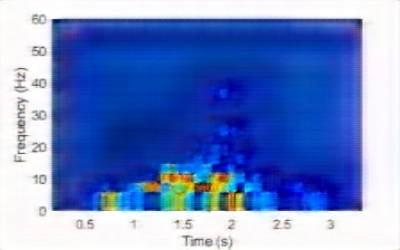 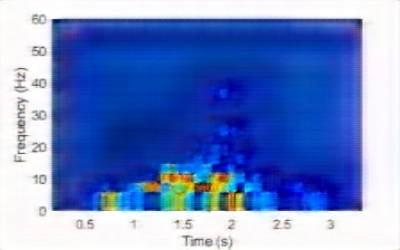 σ
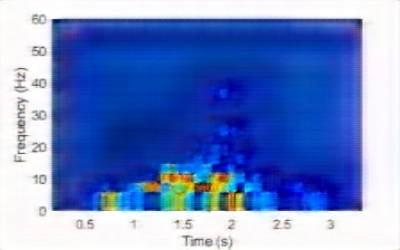 iteration
constrain
z
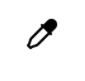 µ
Pooling Indices
encoder
decoder
Fall-like daily activities are innumerable.
The FallNet may overfit to the dominant type of fall-like activity.
Conv + IN + LeakyReLU
Pooling
Uppooling
10
Implementation
COTS WiFi with Atheros-CSI-Tool, PC with one Nvidia 2080Ti GPU.
11
Testbed Evaluation
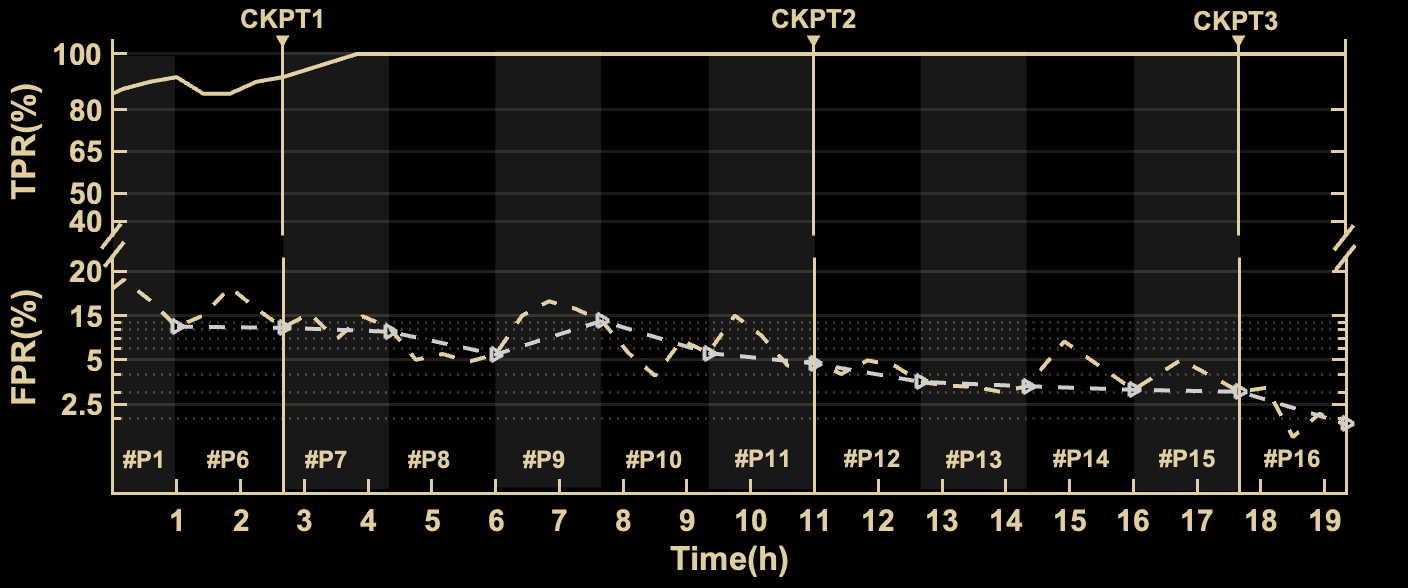 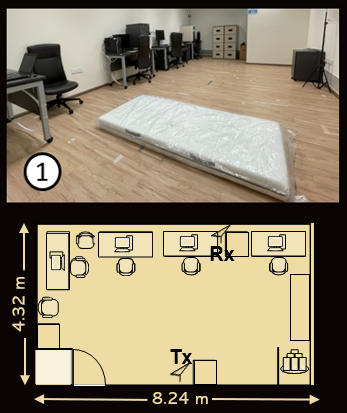 TPR = True Positive Rate = true falls out of SiFall reported falls 
FPR = False Positive Rate = falsely reported falls out of other activities
100% TPR ~4 hours
1.8%  FPR after 19.3 hours
12
FallNet Visualization
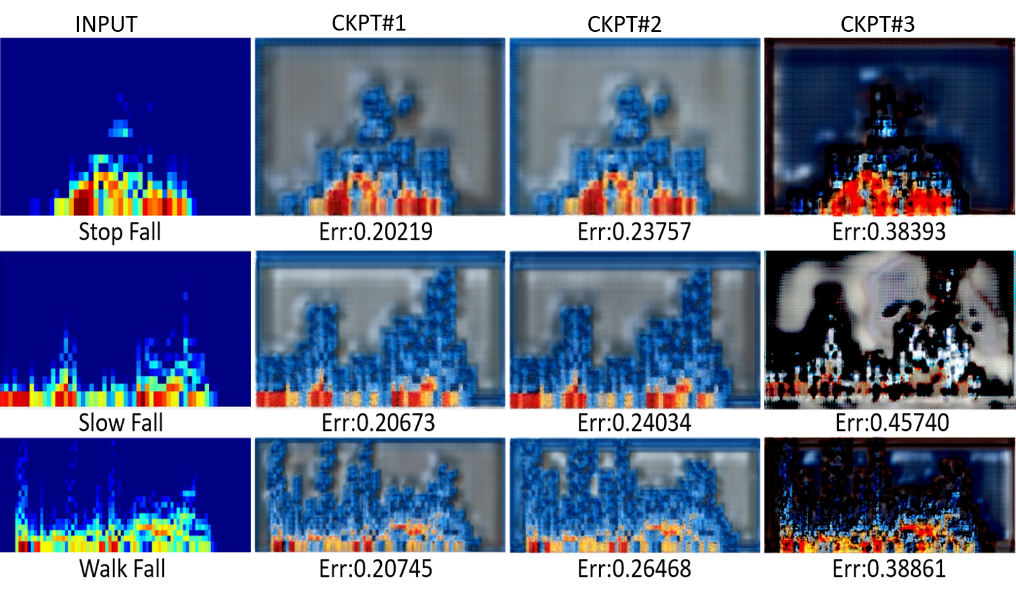 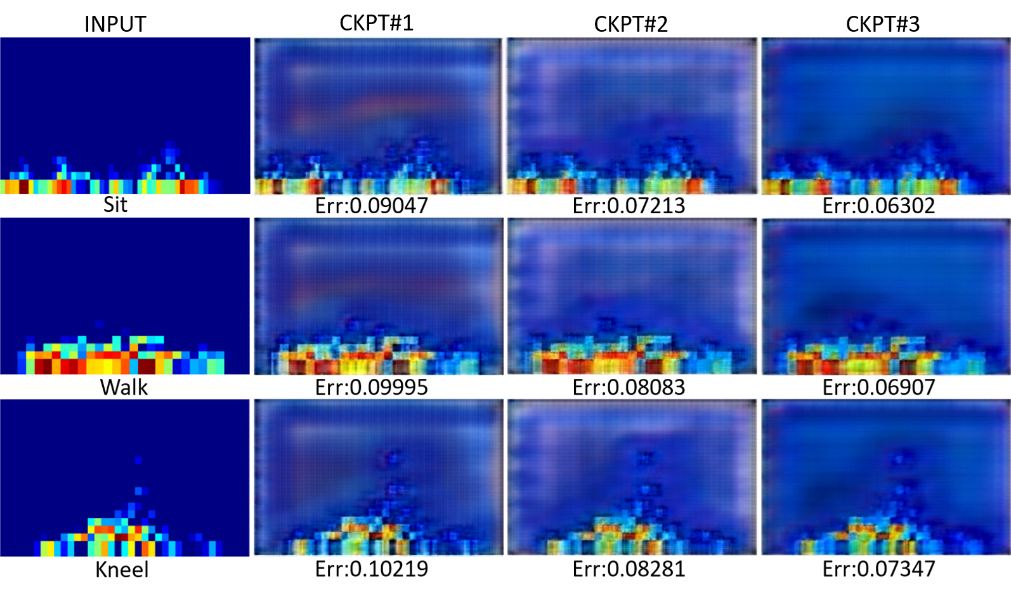 Time
Time
13
Daily Life Adoption
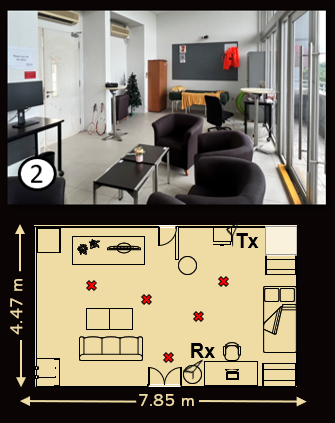 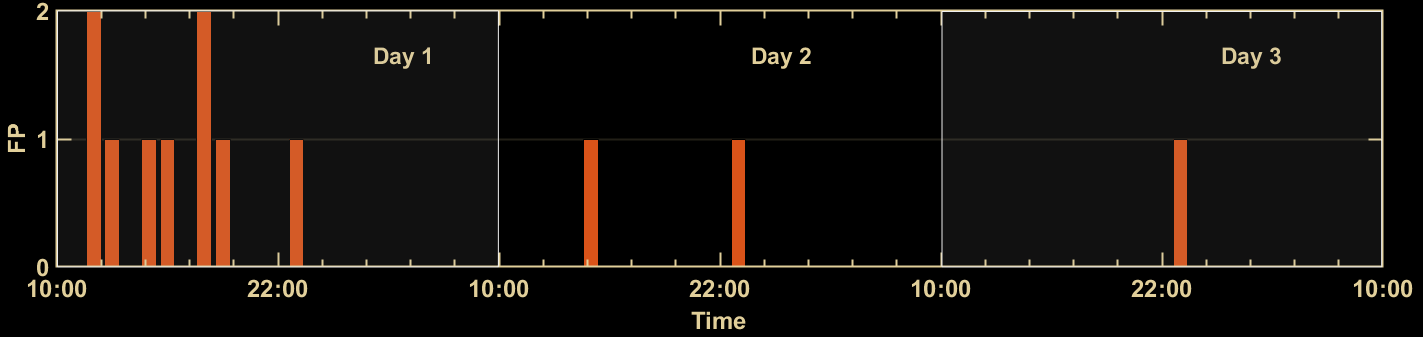 16 out of 17 different falls are successfully detected.
 (roll from the bed fall)
14
Real-time Demo
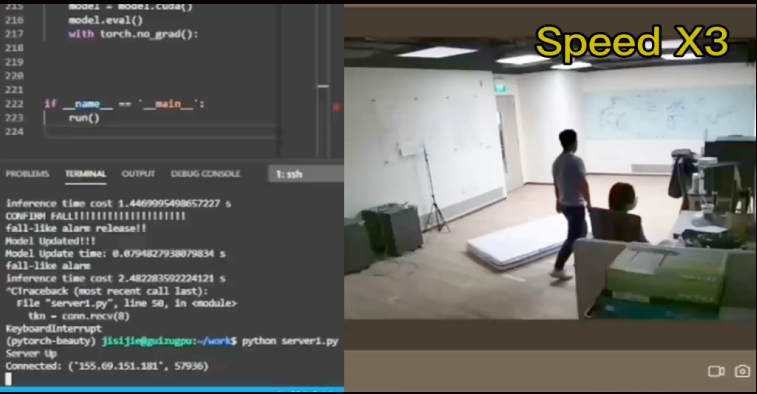 Thanks! Q&A？
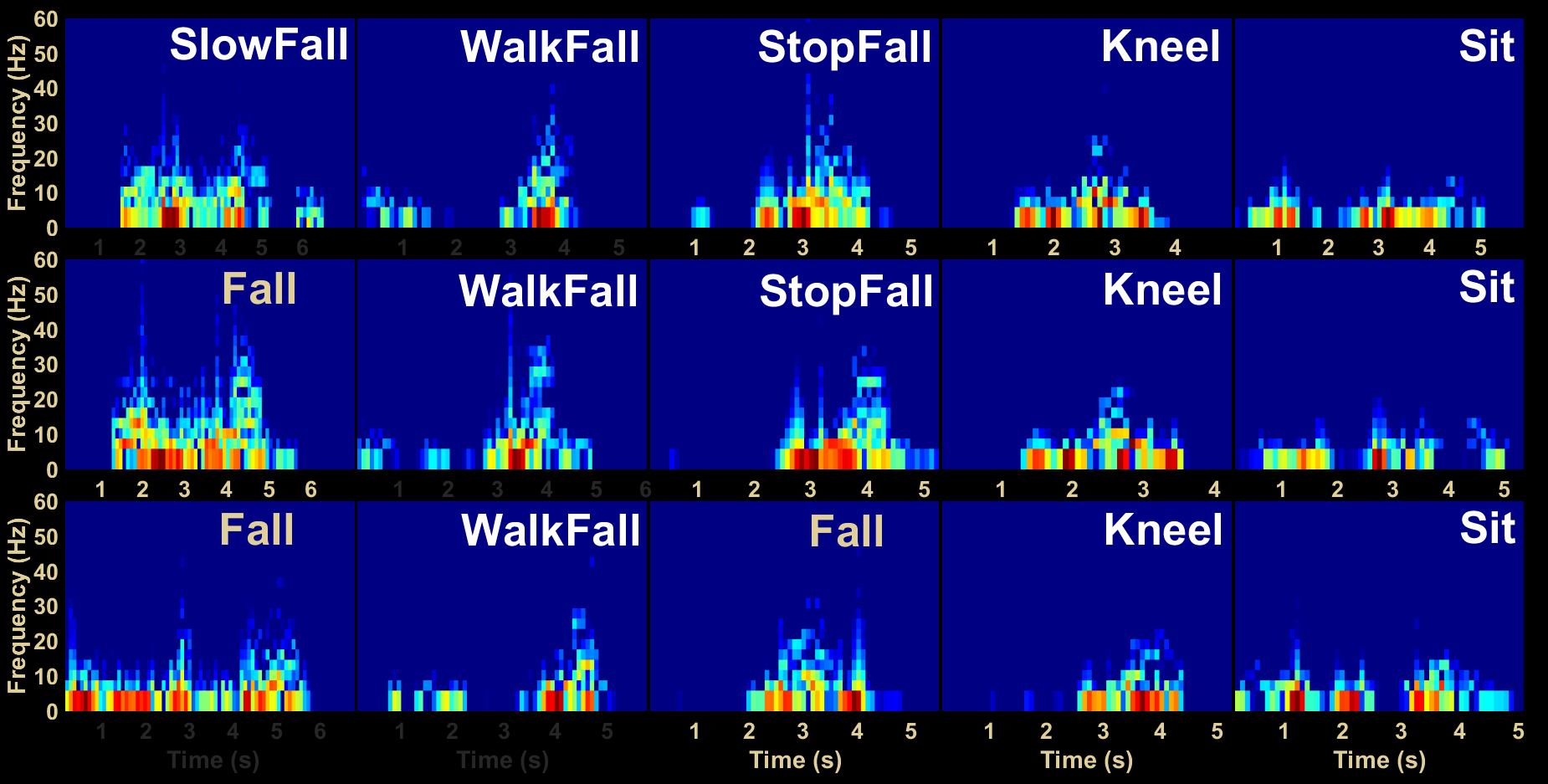 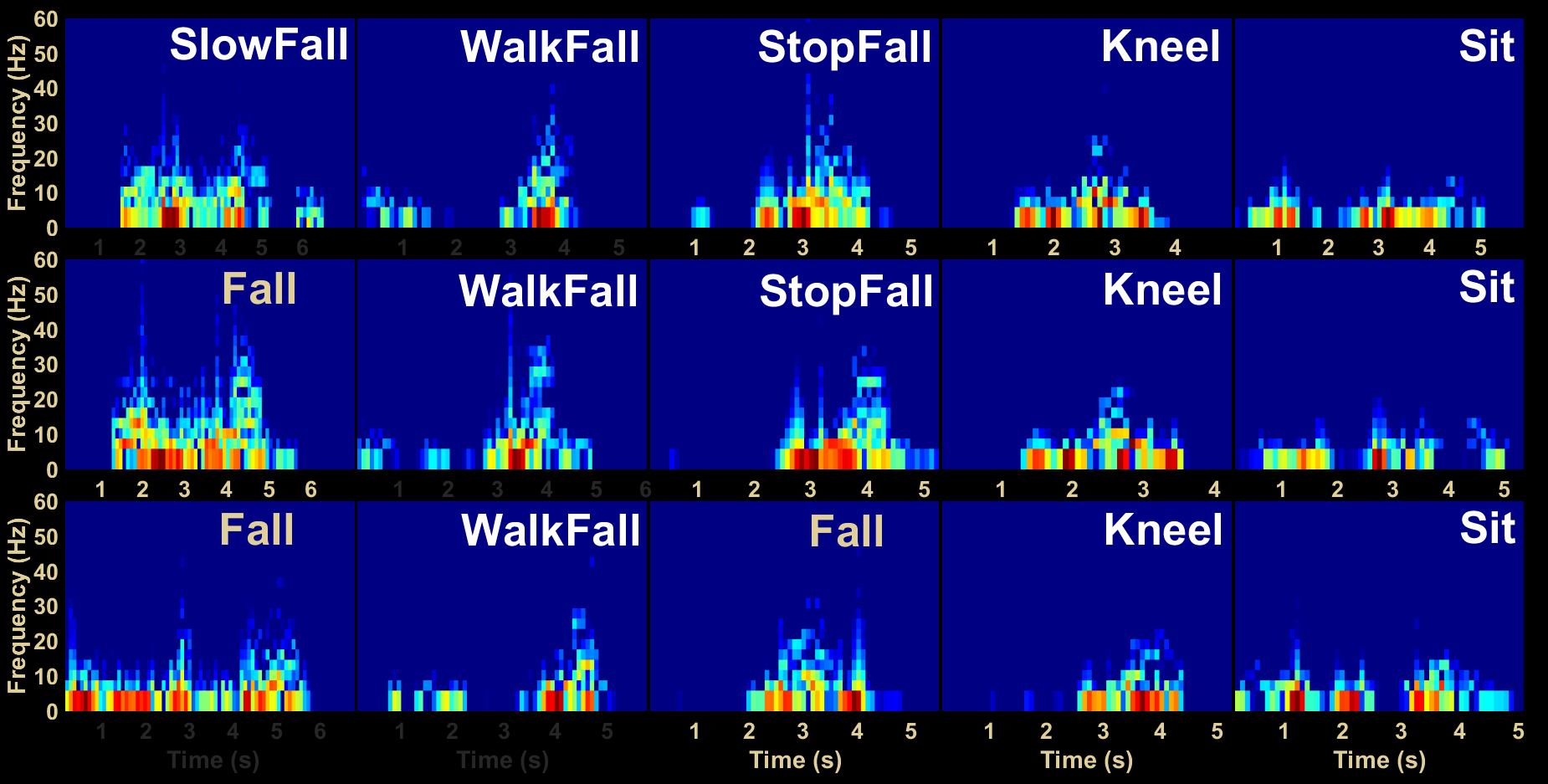 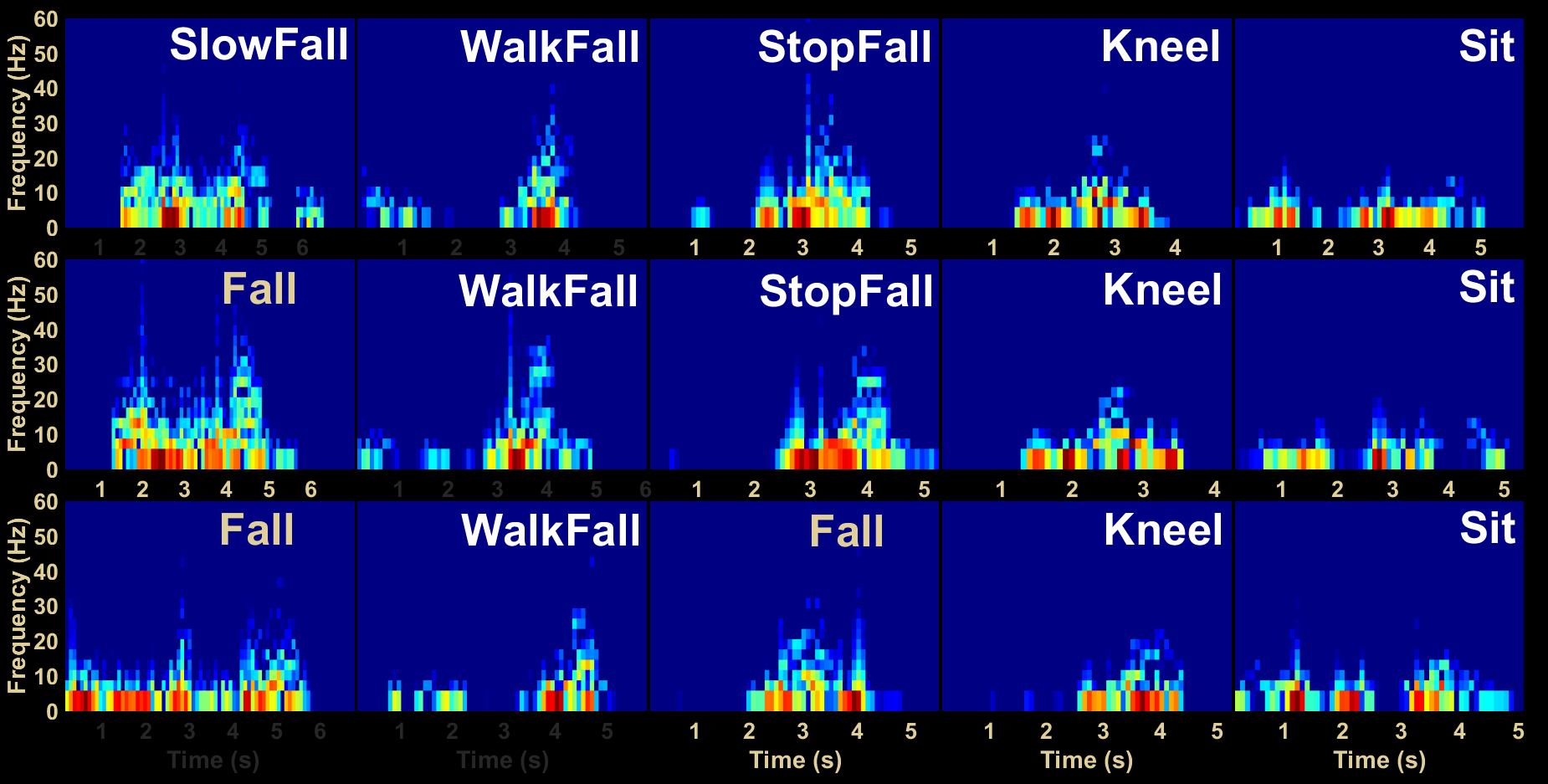 Observation
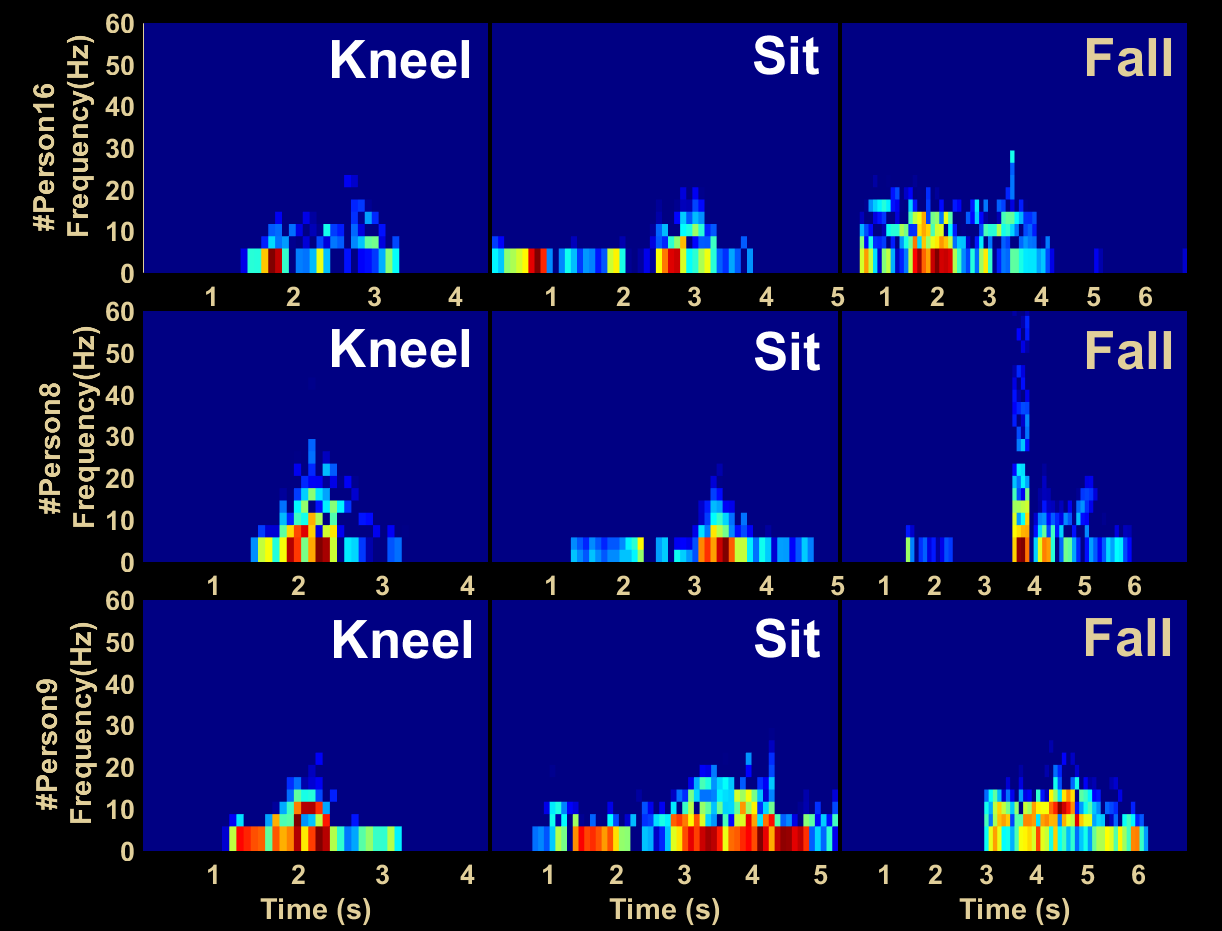 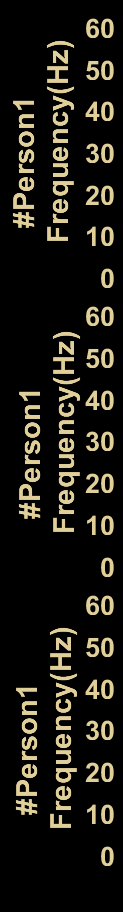 17
Model Updating
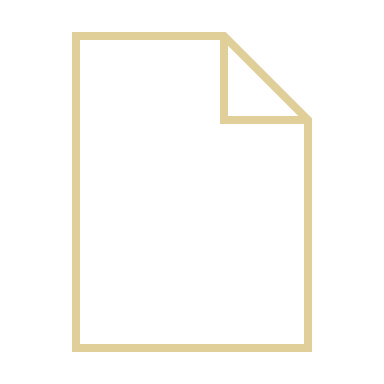 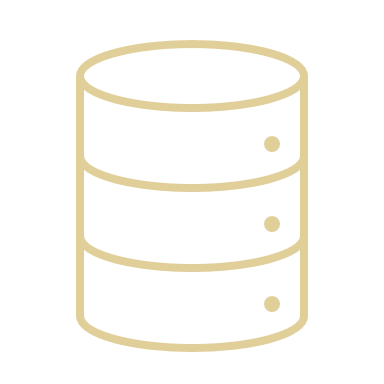 update
α
avg e 
α
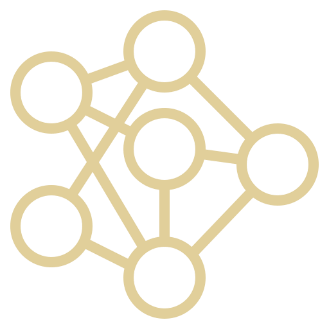 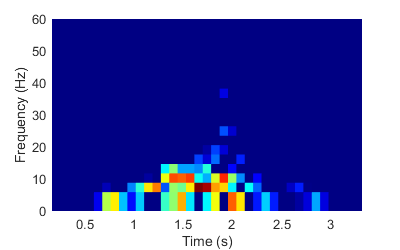 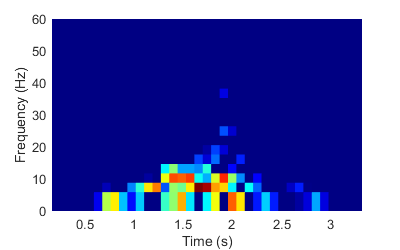 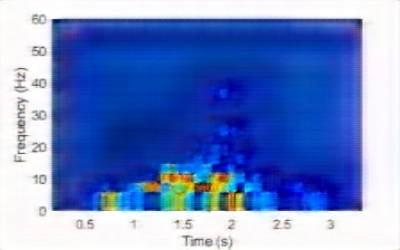 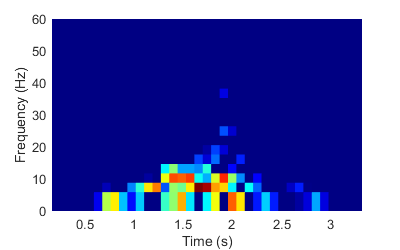 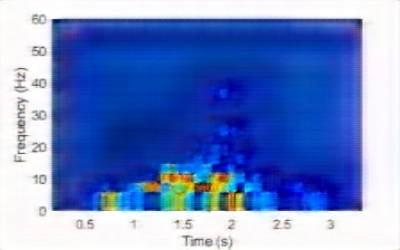 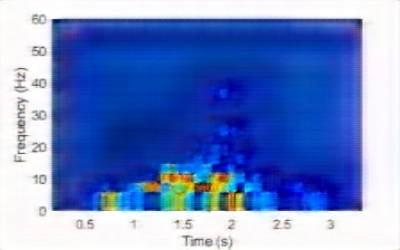 Fall!
suspicious samples
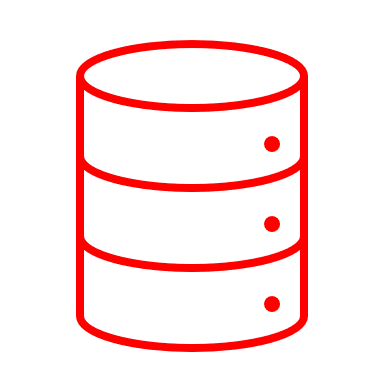 Error e
Real-time Seg
FallNet
Reconstruction
fall samples with timestamp
if e < α  model updated and α updated
if α < e < 2α  α updated and the sample be saved as reference
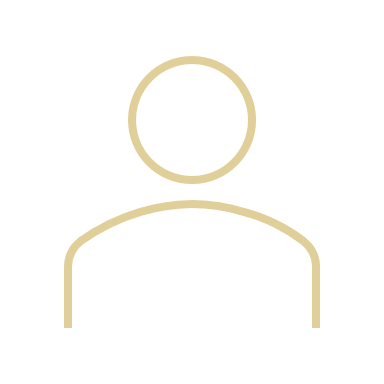 if 2α < e detected as a fall and the sample be saved as reference
18